Беседа«История нашего края». Первопроходцы Крайнего Севера.
Карта пути С. Дежнёва.
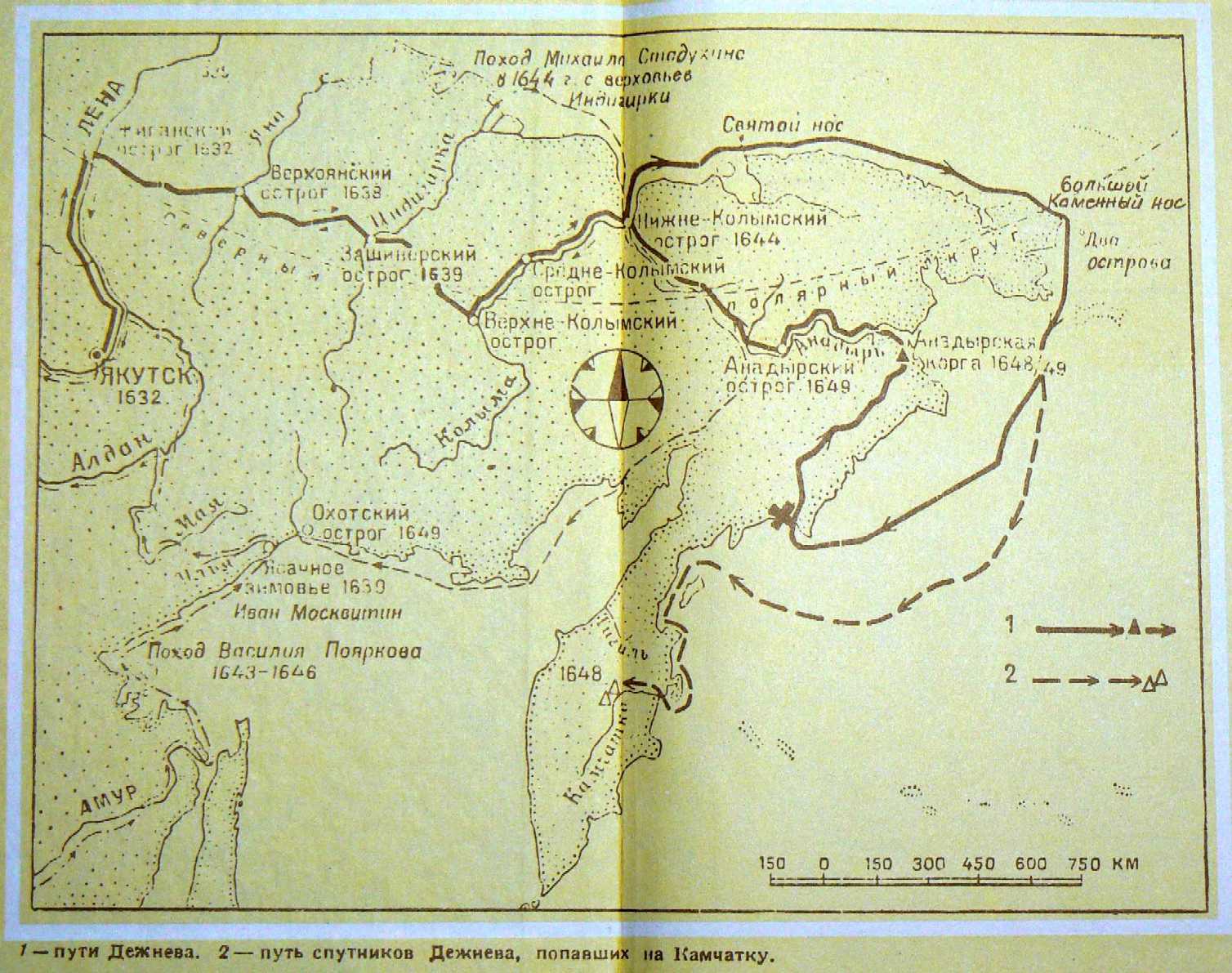 Карта пути С. Дежнёва.
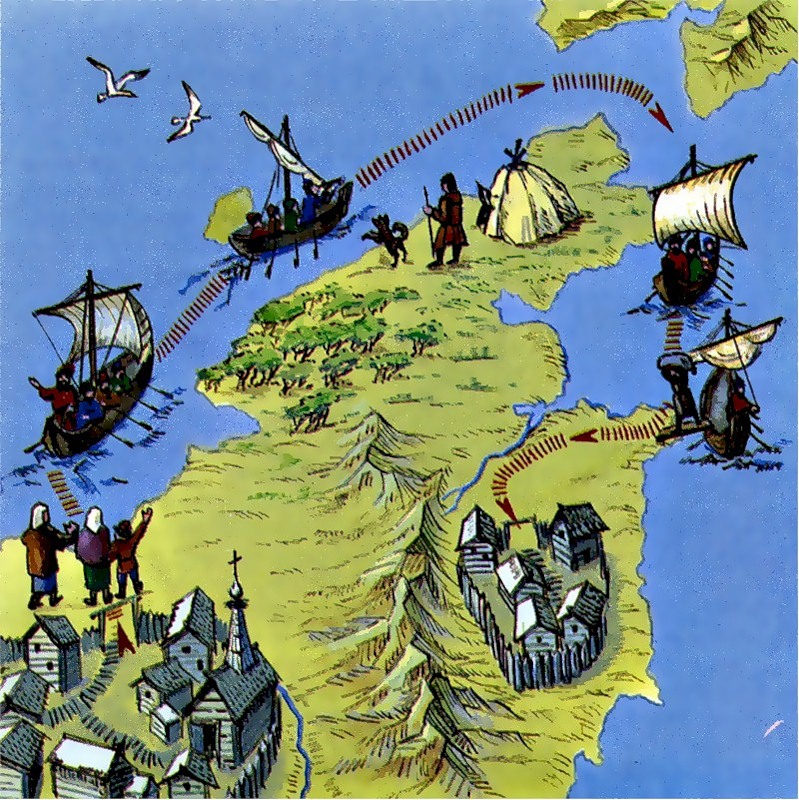 Берингов пролив, Берингово море.
Берингов пролив, Берингово море.
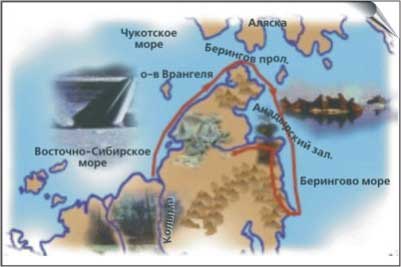 Русский землепроходец Семён Дежнёв
 (1605-1673)
Памятник Семёну Дежнёву
ВИТУС  ИОНССЕН  БЕРИНГ
Парусный бот «Святой Гавриил».
В. Беринг перед отплытием.
Пакетботы «Святой Павел» и «Святой Петр».
Шторм.
Пакетбот «Святой Павел» возле берегов Аляски.